Tool Kit for Loan Applications associated with the Energy Efficiency and Conservation Loan Program (EECLP)

Rural Utilities Service
Electric Program
US Department of Agriculture
1
Introduction to the Tool Kit
The EECLP is subpart to the existing regulation 7CFR 1710
This new subpart allows borrowers to make loans to their consumers for energy efficiency purposes

The EE Loan Program operates similar to the existing loan program
Though RUS is requiring additional loan documents to process EE loans
Borrowers with existing energy efficiency programs, should already have internal documents that should make it easier to complete the application process
2
Applying for a Loan - an Overview
RUS will reimburse expenditures after the completed work; similar to the current drawdown procedures

Energy efficiency investments will not be listed on the traditional construction work plan

Subpart H of the rule clarifies the application materials for RUS to approve an energy efficiency program and the associated loan
3
Process StepsReference: 7CFR 1710
1. Develop your EE Program (405)
2. Board and RUS approves the EE Program
3. Develop EE Work Plan (EEWP) covering specific activities for 2-4 years (255)
4. Prepare and submit EECLP Loan Application (410) 
5. RUS approves the EECLP loan 
6. Borrower and RUS closes the loan 
7. Borrower draws 1st Advance (<5% of total)
8. Borrower executes their EEWP activities IAW their EE Plan
9. Borrower submits documentation for completed work 
10. Borrower draws the loan funds; RUS auditor reviews this in the normal audit cycle
4
The EECLP is an Integrated Part of the RUS Electric Program
EECLP loan process mirrors the familiar process used today
Application Topics
A letter from the Borrower's General Manager requesting the loan
 
A copy of the board resolution establishing the EE Program 

 An Energy Efficiency Business Plan 
 
A Quality Assurance Plan 
 
Analytical support documentation 

Performance Standards 
 
A copy of RUS’ written approval of the EE Program.
 
An EE Program work plan 
 
A statement of initial working capital advance pursuant to §1710.409(c)(1)
6
RUS Forms
The GFR Loan Checklists have been modified slightly

For checklist 726 and 138 please see the following link;

http://www.rurdev.usda.gov/UP_ETPW_Forms.html

There have been a few changes made to the Data Collection System (DCS) associated with energy efficiency and conservation loan program

These DCS changes will appear in the “Financial and Operating Report Electric Distribution” report and address delinquency associated with loans to the ultimate consumer
7
Forms
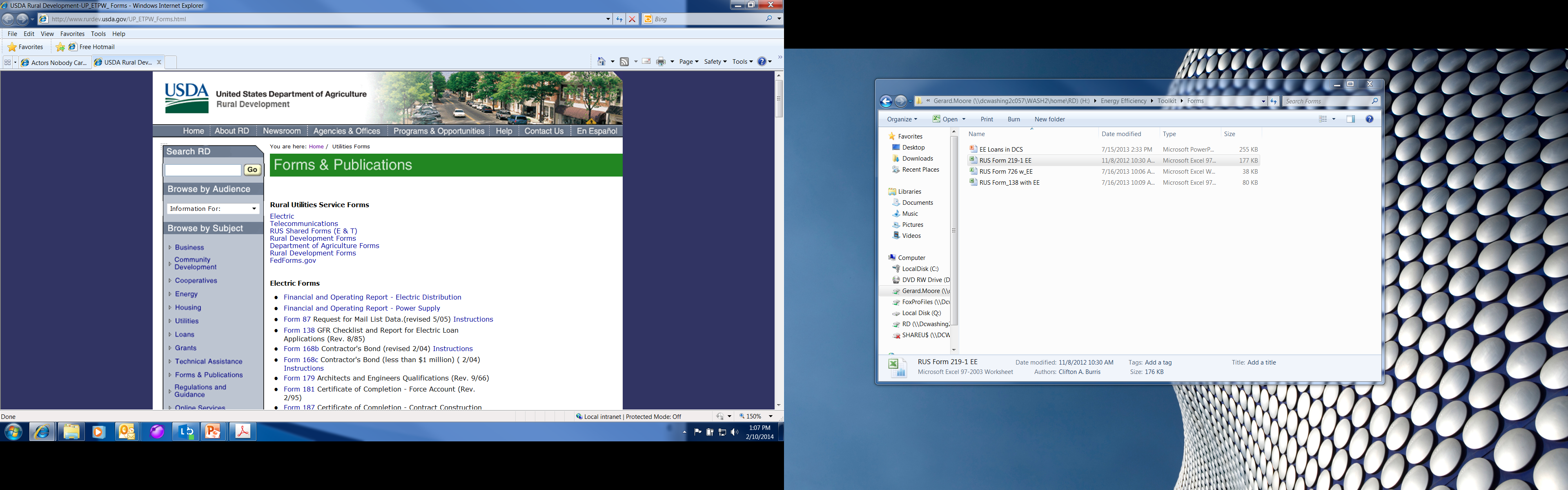 8
DCS Changes – Defaults/ Delinquencies
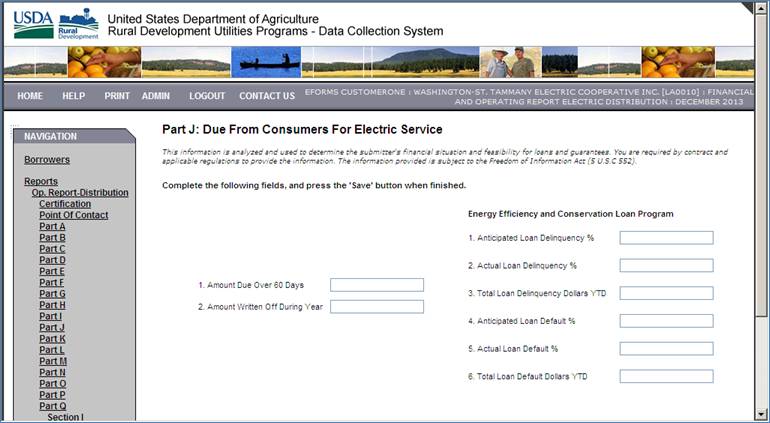 9
Business Plans
An Eligible EE Program must have a business plan for implementing the program.  The business plan is expected to have a global perspective on the borrower’s energy efficiency plan.  Therefore, energy efficiency upgrades should be identified in aggregate.  The business plan must have the following elements:

Executive summary.  The executive summary shall capture the overall objectives to be met by the Eligible EE Program and the timeframe in which they are expected to be achieved.

Organizational background.  The background section shall include descriptions of the management team responsible for implementing the Eligible EE Program.
 
Marketing plan.  The marketing section should identify the target Consumers, promotional activities to be pursued and target penetration rates by Consumer category and investment activity.
10
Business Plans – cont…
Operations plan.  The operations plan shall include but is not limited to:
 
A list of the activities and investments to be implemented under the EE Program and the Btu savings goal targeted for each category 
 
 An estimate of the dollar amount of investment by the utility for each category of activities and investments (such as aggregate cost of water heaters, etc.)

A staffing plan that identifies who will run the program including whether and how outsourced contractors or subcontractors will be used

 A description of the process for documenting and perfecting collateral arrangements for Ultimate Recipient loans, if applicable

Aggregate estimated Btu savings associated with planned energy efficiency upgrades
11
Business Plans – cont…
Financial Plan.  The financial plan shall include but is not limited to:
 
A schedule showing sources and uses of funds for the program

An itemized budget for each activity and investment category listed in the operations plan
 
An aggregate Cost effectiveness forecast

Where applicable, provision for Ultimate Recipient loan loss reserves.  Loan loss reserves are not required when a utility will not be relending RUS funds

Identify expected Ultimate Recipient loan delinquency and default rates and report annually on deviations from the expected rates
12
Business Plans – cont…
Risk analysis.  The business plan shall include an evaluation of the financial and operational risk associated with the program, including an estimate of prospective Consumer loan losses
 
RUS may make bulletins or other publications publicly available to provide guidance on business plans, etc. in the future
13
Quality Assurance Plans
An eligible EE program must have a quality assurance plan as part of the program.  The quality assurance plan is expected to have a global perspective on the borrower’s energy efficiency plan. Therefore, energy efficiency upgrades should be identified in aggregate. The quality assurance plan should have the following elements:

Quality assurance assessments shall include the use of qualified energy managers or professional engineers to evaluate program activities and investments
 
Where applicable, program evaluation activities should use the protocols for determining energy savings as developed by the U.S. Department of Energy in the Uniform Methods Project. 
DOE and EPA have worked for years with stakeholders to identify best practices for energy savings calculations for energy efficiency programs, aiming to increase uniformity and transparency: http://www1.eere.energy.gov/office_eere/de_ump.html
14
Quality Assurance Plans – cont…
Energy audits shall be performed for energy efficiency investments involving the building envelope at an Ultimate Recipient premises
 
Energy audits must be performed by certified energy auditors
 
Follow up audits shall be performed within one year after installation on a sample of  investments made to confirm whether efficiency improvement expectations are being met.  Audits are an eligible purpose for the EE loan program
 
In cases involving energy efficiency upgrades to a single system (such as a ground source heat pump) the new system must be designed and installed by certified and insured professionals acceptable to the utility
15
Quality Assurance Plans – cont…
Industry or manufacturer standard performance tests, as applicable, shall be required on any system upgraded as a result of an EE Program.  This testing shall indicate the installed system is meeting its designed performance parameters
 
In some programs the utility may elect to recommend independent contractors who can perform energy efficiency related work for their customers.  In these cases utilities shall monitor the work done by the contractors and confirm that the contractors are performing quality work  

Contractors not hired by the utility may not act as agents of the utility in performing work financed under this subpart   
 
RUS may make bulletins or other publications publicly available to provide guidance on quality assurance plans, etc. in the future
16
Analytical Support Documents
This documentation should include, but is not necessarily limited to, the following:
 
A comparison of the utility's projected annual growth in demand after incorporating the EE Program

An updated baseline forecast on file with RUS, where each includes an estimate of energy consuming devices used by customers in the service territory and a specific time horizon as determined by the utility for meeting the performance objectives established by them for the EE Program
Changes to load forecasts due to EE programs are not mandatory until the next load forecast cycle is due
17
Analytical Support Documents – cont…
A report of discussions and coordination conducted with the power supplier, where applicable, issues identified as a result, and the outcome of this effort

A description of efforts to identify state and local sources of funding and, if available, how they are to be integrated in the financing of the EE Program
 
Copies of sample documentation used by the utility in administering its EE Program (such as sample forms)
18
Performance Standards
Borrowers are required to use Energy Star or Federal Energy Management Program qualified equipment. If these products are not available geographically or for the product category, the requirements do not apply 

Energy Star and the Federal Energy Management Program provide energy efficiency standards for residential, commercial, and industrial equipment

FEMP designated efficiency specifications and product categories:http://www1.eere.energy.gov/femp/technologies/eep_purchasingspecs.html and http://www1.eere.energy.gov/femp/pdfs/eeprod_categories.pdf
Information on the product categories for each designation can be found below:ENERGY STAR: http://www.energystar.gov/productfinder/
19
Energy Efficiency Work Plan
All energy efficiency borrowers must maintain a current Energy Efficiency Work Plan (EEWP) approved by their board of directors covering in aggregate all new construction, improvements, replacements, and retirements of energy efficiency related equipment and activities
An energy efficiency borrower's EEWP shall cover a period of between 2 and 4 years

The borrower’s EEWP may only include facilities, equipment and other activities that have been approved by RUS

The borrower’s EEWP must include an estimated schedule for the implementation of included projects
20
Load Forecasting*
Comparison of projected annual growth in demand before and after incorporating the EE Program

An itemized estimate of the energy savings and peak demand reduction to be obtained for each category of eligible activities and investments to be pursued

A report of discussions and coordination conducted with the utilities power supplier

An estimate of the amount of direct investment in utility-owned generation to be deferred as a result of the EE Program
*RUS acknowledges that preapproved load forecasts may not include the information stated above.  However this information should be included in subsequent Load Forecasts
21
Environmental Report
All actions funded by EECLP funds are subject to RUS’s environmental policies and procedures.  If borrowers receive EECLP loans they are expected to assist RUS in complying with any follow-on environmental review requirements

RUS prepared a Programmatic Environmental Assessment (PEA) with this rule.  The PEA analyzed the potential environmental impacts for the range of EE activities expected to be funded under the EECLP Program

An environmental report (ER) is expected to accompany the energy efficiency work plan associated with the loan request 

As part of the PEA, RUS developed an “Environmental Tool Kit” (ETK) that will represent the ER.  The ETK is a fillable PDF that asks borrowers to outline the activities they intend to fund with their loan.

If the ETK indicates that all proposed EE activities have been considered in the PEA, no further analysis will be needed

If the ETK indicates some proposed EE activities need further review, the ETK provides information on what types of additional analysis may be needed
22
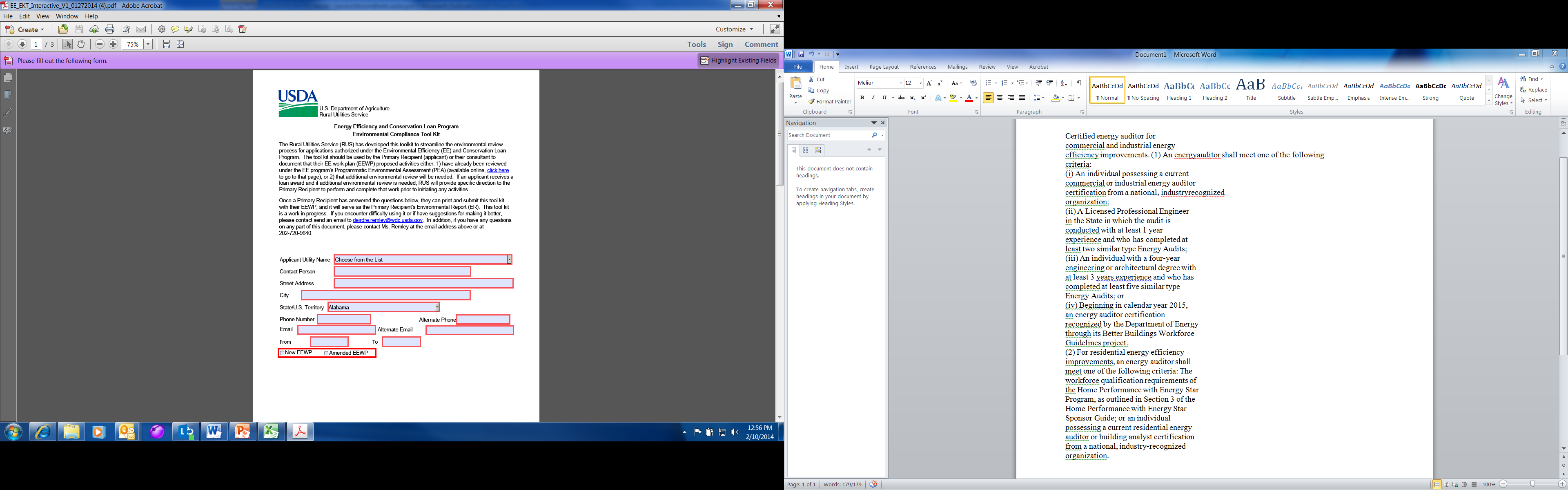 23
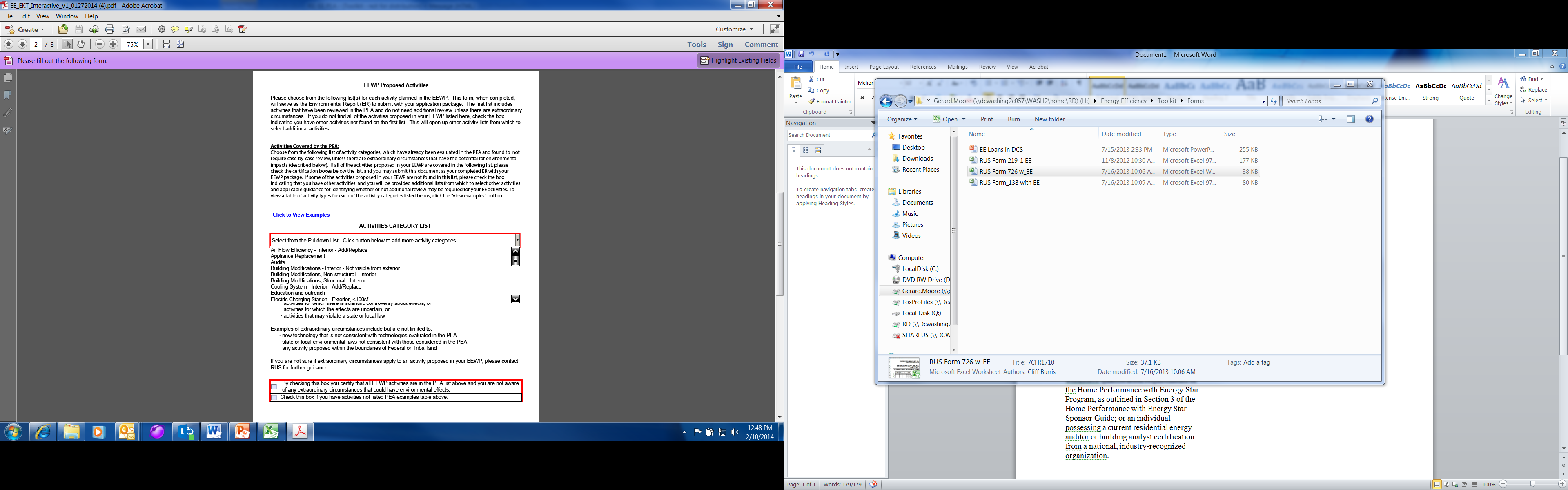 24
Environmental Report – Cont…
RUS will periodically revise the ETK to integrate new information gained through reviews of EE work plans

During the initial EECLP rollout period, comments and questions about the ETK and follow-on environmental review requirements may be directed to Deirdre Remley at: deirdre.remley@wdc.usda.gov 

The PEA and ETK are available at: http://www.rurdev.usda.gov/UWP-Energy%20Efficiency%20Program%20Rulemaking.html
25
How Does the EECLP Compare to Other Energy Efficiency Programs?
The RUS Electric Program Enables Electric Cooperatives to Offer a Comprehensive Energy Efficiency Plan to Realize a Broad Portfolio of Energy Savings and Community Benefits.
Suitability of Alternatives
For Additional Information
Please visit our website at: http://www.rurdev.usda.gov/UEP_HomePage.html
27